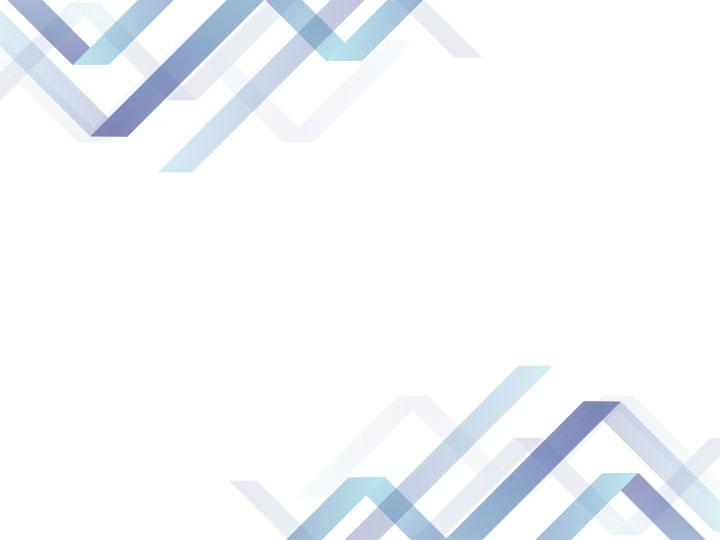 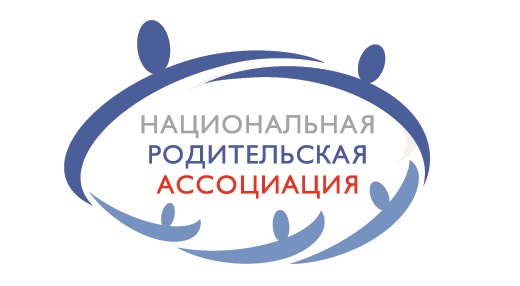 «Презентация системы интеллектуальной навигации для родителей по действующим проектам, программам, информационным ресурсам, а также произведениям литературы и искусства, касающимся вопросов геноцида мирного населения в годы ВОВ»
Соболева Татьяна Геннадьевна, к.и.н., член Русского географического общества, Ответственный секретарь Алтайского регионального отделения Национальной родительской ассоциации
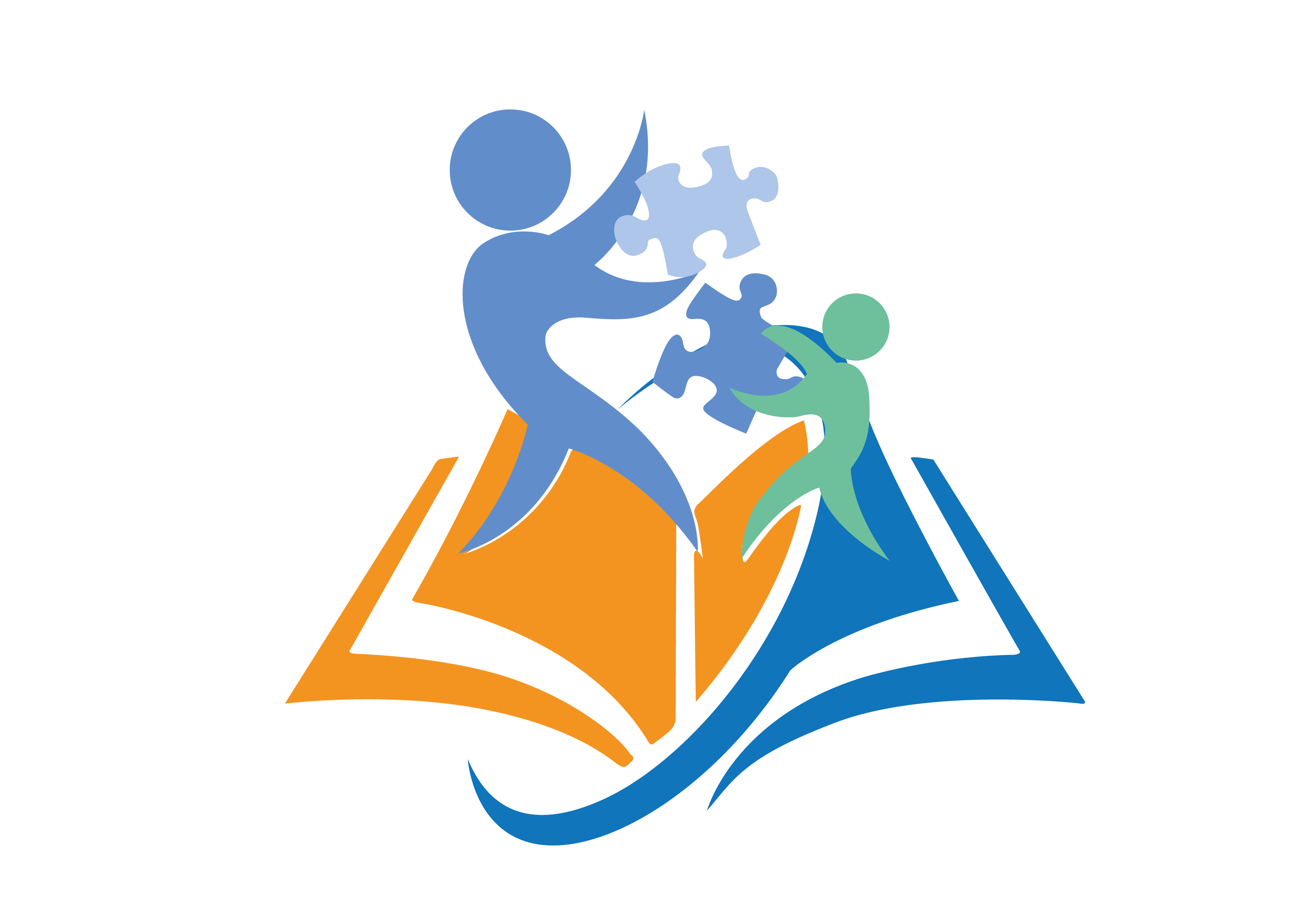 I. 12 наглядных информационных материалов
Памятные даты геноцида советского народа в годы ВОВ.
Фильмы (художественные и документальные) с аннотациями.
День единых действий 19 апреля. 
Сайты и социальные сети. 
Суды о признании фактов геноцида (2021-2022 гг.) и их итоги. 
Алгоритм поиска родственников – жертв геноцида.
Архивы, документальные публикации.
«Карта памяти» - памятники и захоронения жертв геноцида, включая информацию о проекте "Виртуальные экскурсии по памятным местам геноцида советского народа со стороны нацистов и их пособников в годы Великой Отечественной войны". 
Акция «Письмо в блокадный Ленинград».
Акция «Детство, опалённое войной». 
Акция «Лига прародителей». 
Акция «Мать-героиня-мать героя! Отец-солдат-отец солдата!»
2
II. 4 тематических Интернет-обзора
1. Исторические источники, программы и документы фашистской Германии, факты и цифры о геноциде советского народа в годы Великой Отечественной войны (использование ресурса «Без Срока Давности. Медиа (наглядные информационные материалы). https://vk.com/public207671532)
2. Судебные процессы над военными преступниками и суды о признании фактов геноцида (2021-2022 гг.) (Нюрнбергский, Токийский, Хабаровский процессы, суды в Новгородской, Ленинградской, Ростовской, Брянской, Курской, Орловской областях и городе Санкт-Петербурге) 
3. Творческие конкурсы для разных возрастов и категорий:
- Всероссийский конкурс сочинений «Без срока давности» https://memory45.su/
- Фестиваль исследовательских проектов «Без срока давности» 
- Всероссийский заочный конкурс медиаработ «Без срока давности: Непокоренные».
- Конкурс «Без срока давности. Минута молчания»
- Всероссийский конкурс литераторов «Без срока давности»
- Всероссийский молодежный киноконкурс «Без срока давности»- Конкурс дипломных работ «Без срока давности»
- Всероссийский конкурс аннотаций и иллюстраций к произведениям, освещающим тему геноцида советского народа со стороны нацистов и их пособников в годы Великой Отечественной войны "Без срока давности. Память, запечатленная в слове»
3
II. 4 тематических Интернет-обзора
4. Навигатор по информационным ресурсам в Интернете для самостоятельного исторического поиска сведений о геноциде. 
- Общественные организации и движения , их проекты:  
«Поисковое движение России»
«Волонтёры Победы»
«Бессмертный полк России»
Российское историческое общество
Российское военно-историческое общество
ГЭНЭКСПО
- Федеральный проект «Без срока давности» https://безсрокадавности.рф/ 
https://vk.com/bez.sroka.davnosti
- День единых действий 19 апреля #безсрокадавности, #19апреля
- Сайты и социальные сети. 
- Межрегиональная поисковая экспедиция по розыску и перезахоронению останков мирных жителей «Без срока давности - 2022»
III. 4 презентации, ориентированные на детей разного возраста
На возраст 8-12 лет
На возраст 13-14 лет
На возраст 15-16 лет
На возраст 17-18 лет
4
IV. Аннотированный каталог произведений литературы и искусства «Без срока давности»
Художественные фильмы - 4 
Документальные фильмы - 35
Спектакли - 5
Радиоспектакли - 6
Скульптура - 42
Музейные экспозиции – 5
Виртуальные выставки - 13
5
ХУДОЖЕСТВЕННЫЕ ФИЛЬМЫ
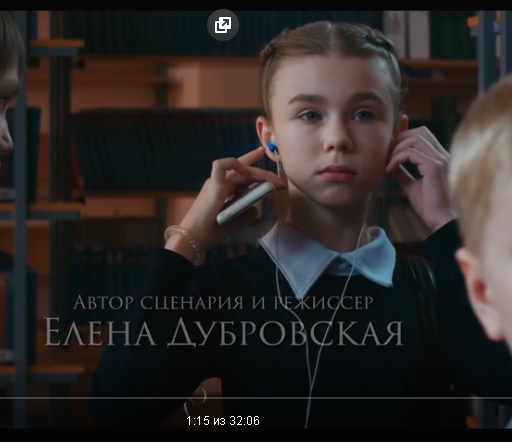 ЛОШАДКА ДЛЯ ГЕРОЯ
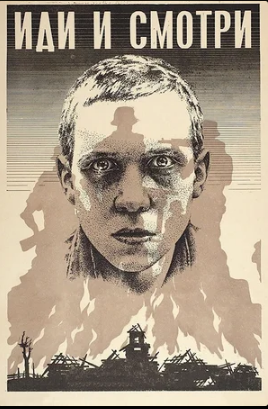 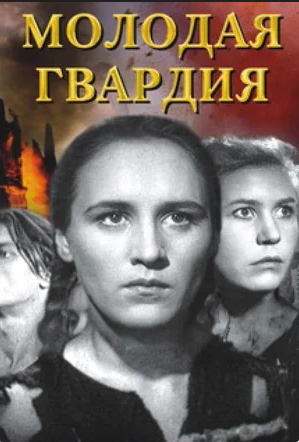 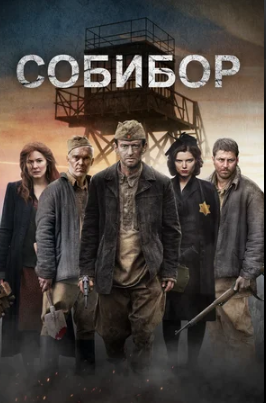 6
ДОКУМЕНТАЛЬНЫЕ ФИЛЬМЫ
7
ДОКУМЕНТАЛЬНЫЕ ФИЛЬМЫ
8
ДОКУМЕНТАЛЬНЫЕ ФИЛЬМЫ
9
ДОКУМЕНТАЛЬНЫЕ ФИЛЬМЫ
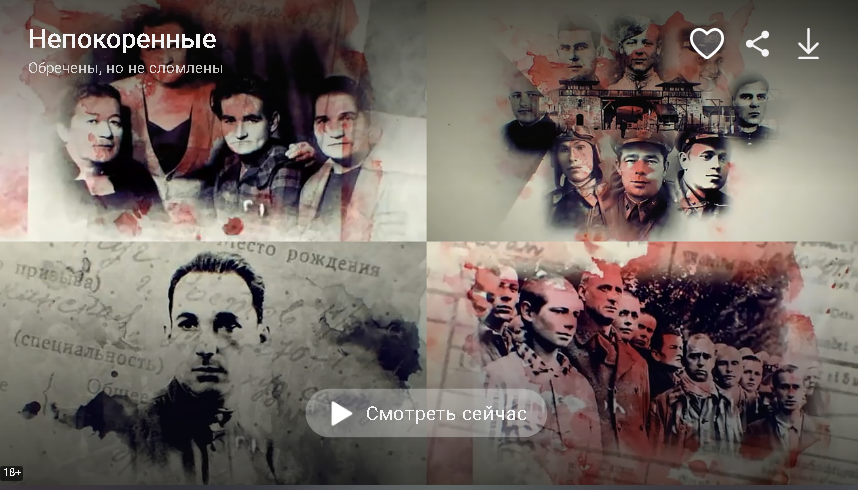 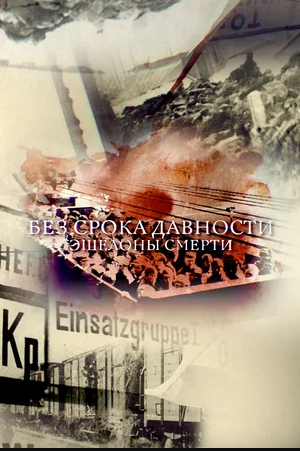 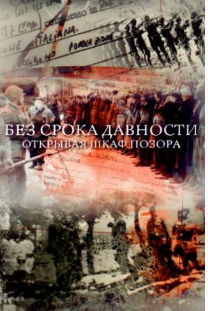 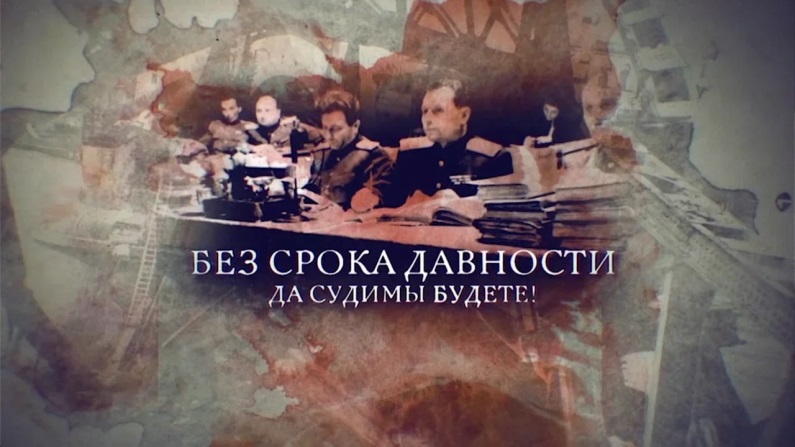 10
ДОКУМЕНТАЛЬНЫЕ ФИЛЬМЫ
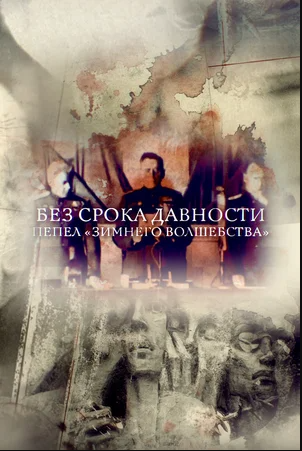 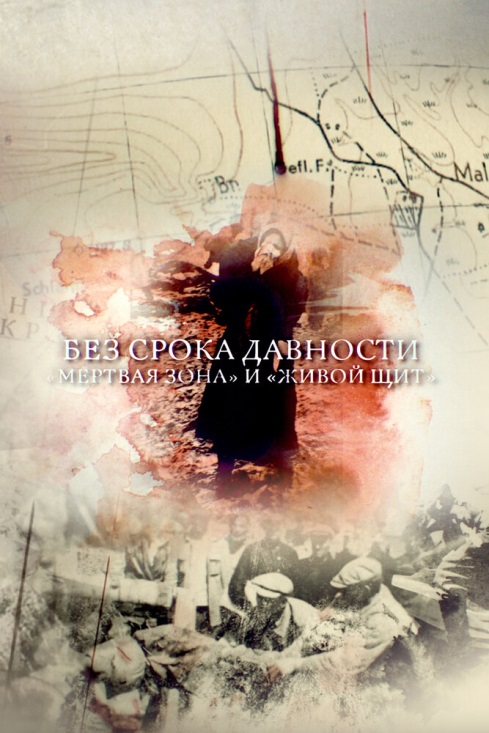 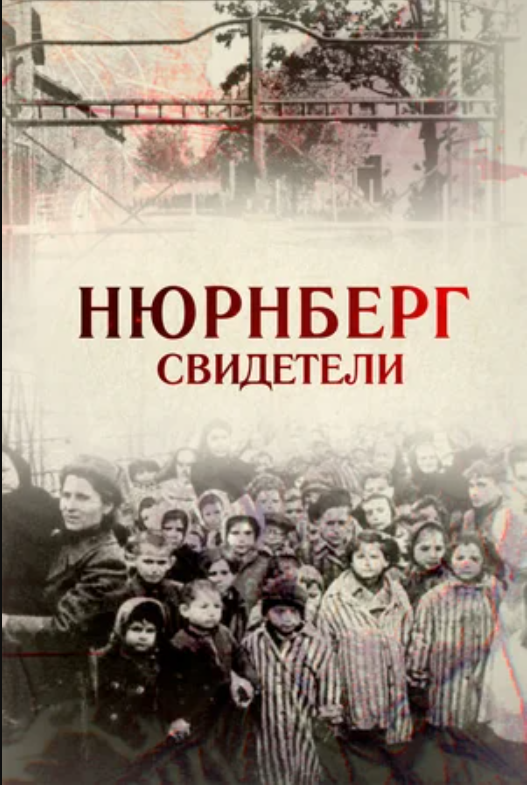 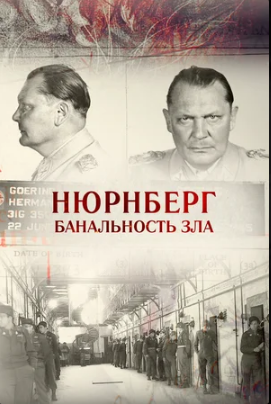 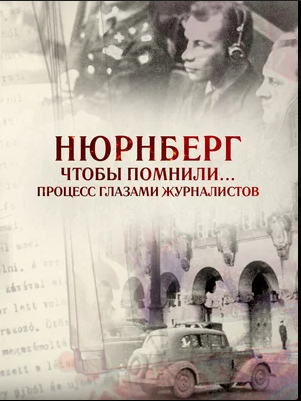 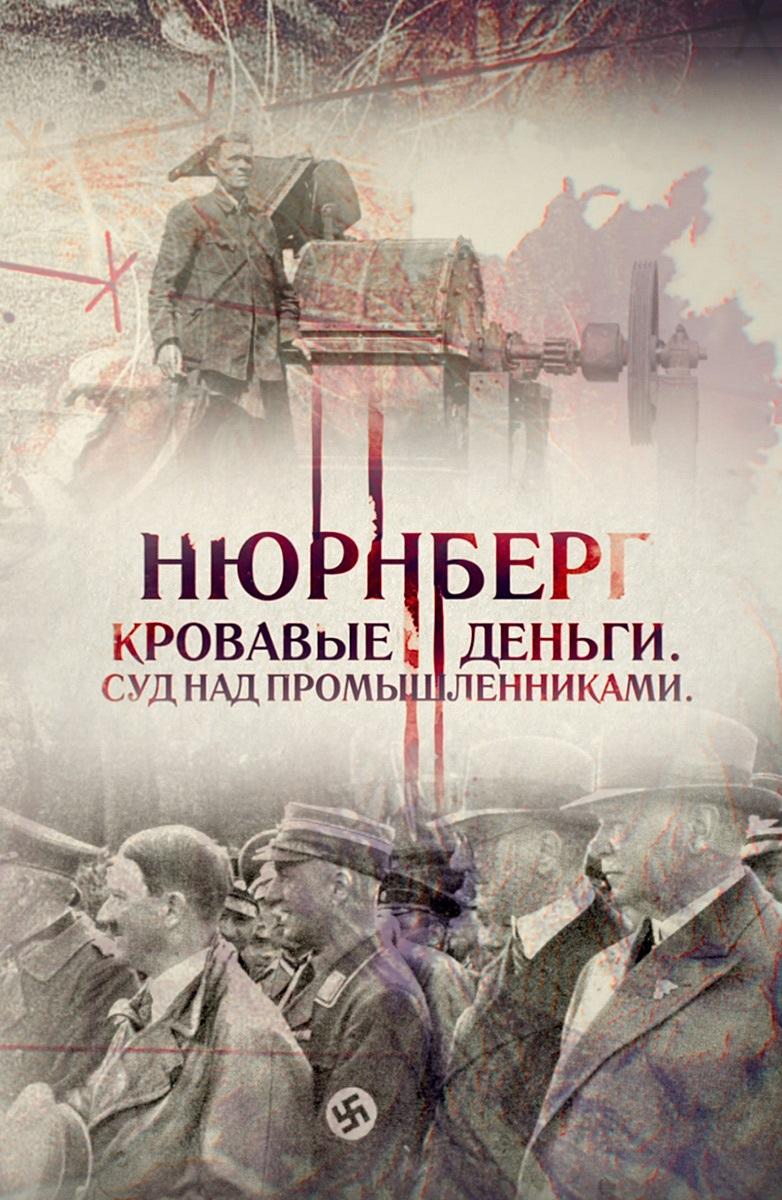 11
ДОКУМЕНТАЛЬНЫЕ ФИЛЬМЫ
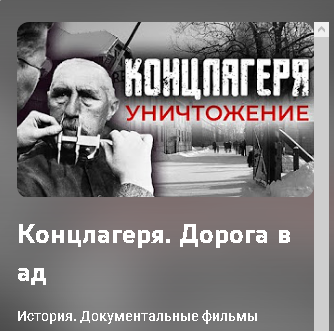 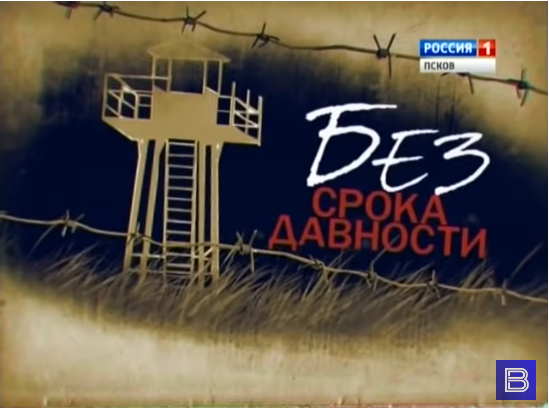 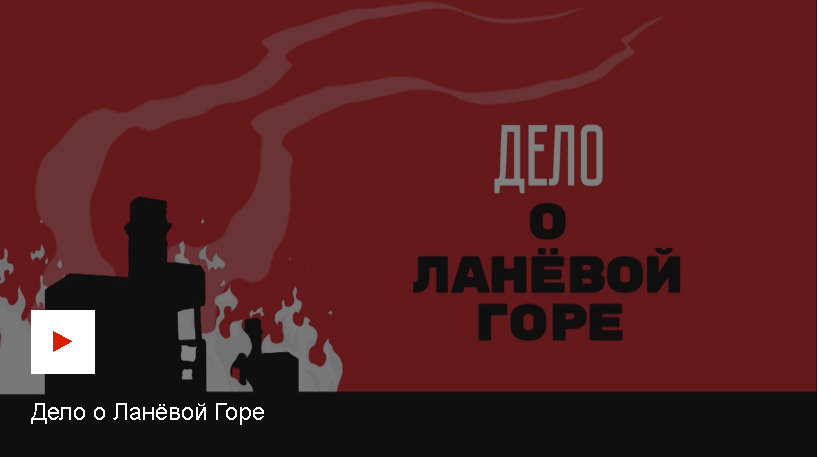 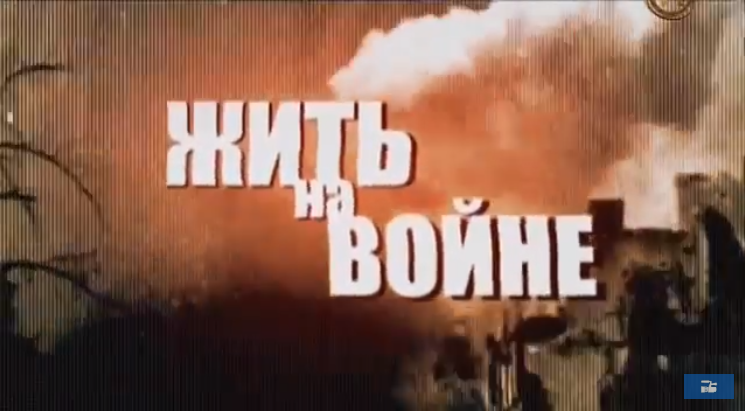 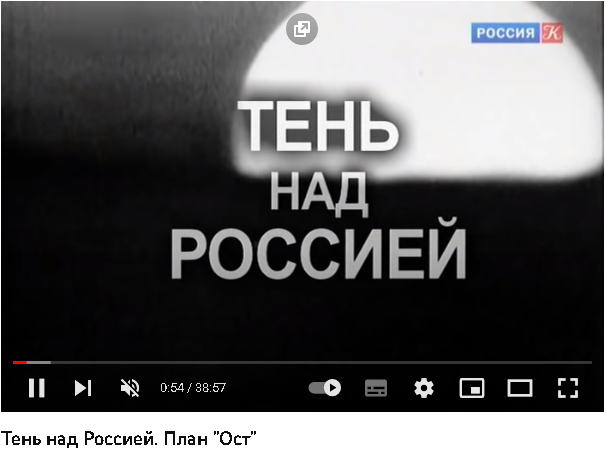 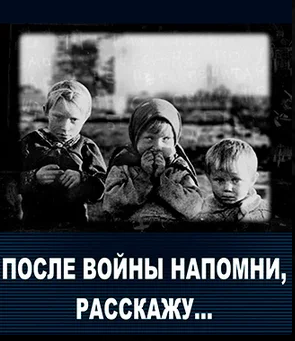 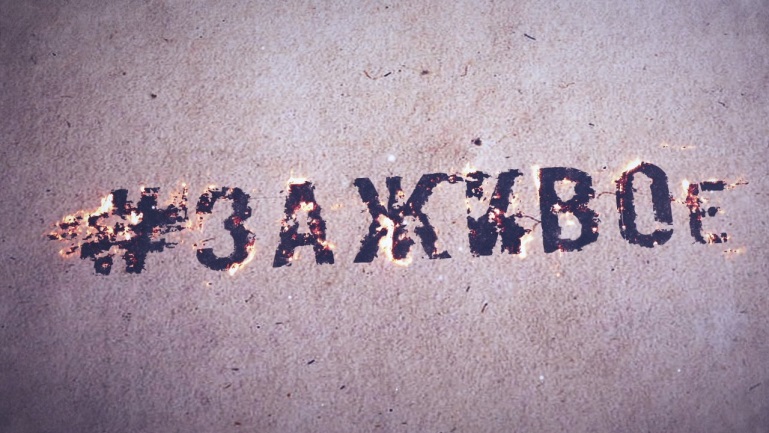 12
СПЕКТАКЛИ
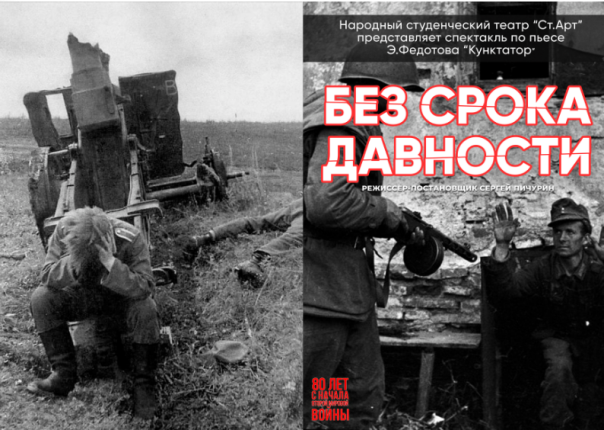 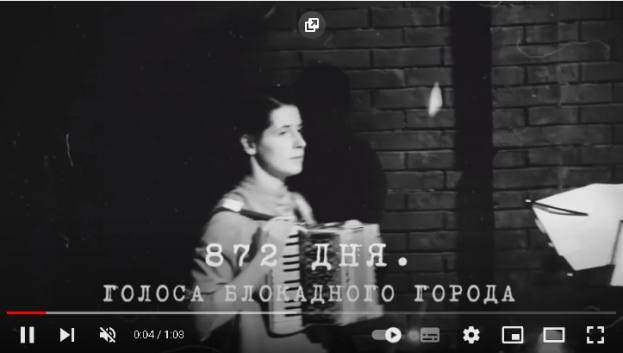 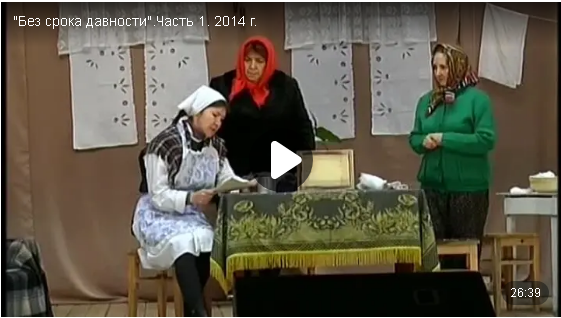 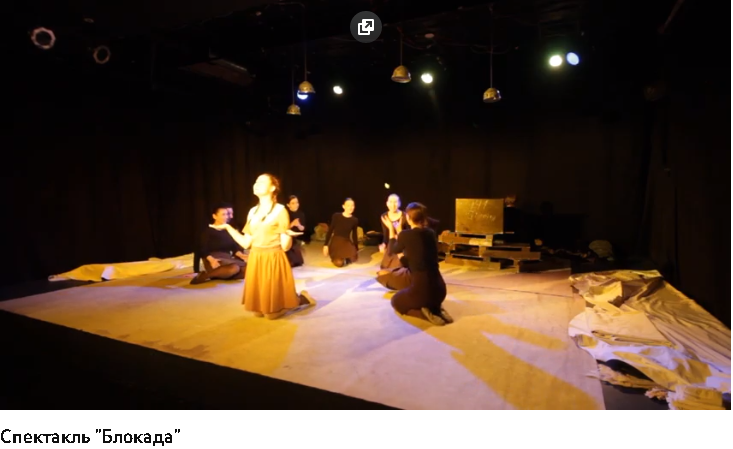 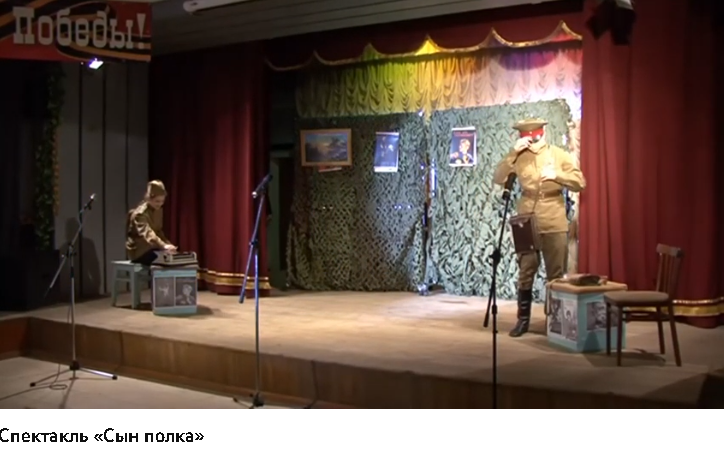 13
РАДИОСПЕКТАКЛИ
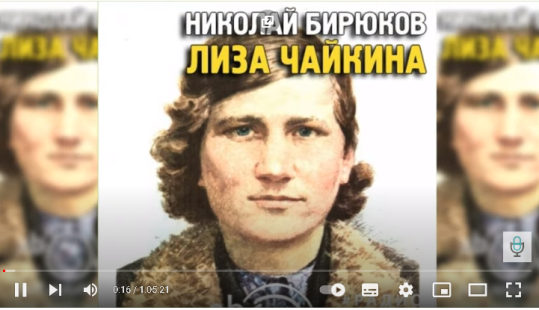 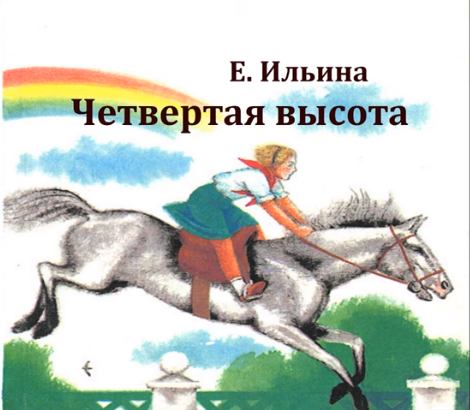 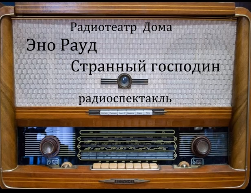 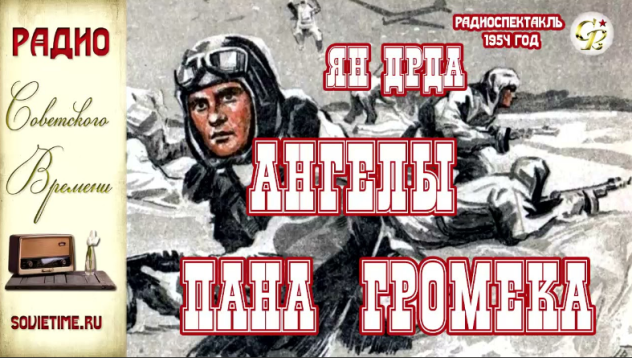 14
ВИРТУАЛЬНЫЕ ВЫСТАВКИ
15
ВИРТУАЛЬНЫЕ ВЫСТАВКИ
16
ВИРТУАЛЬНЫЕ ВЫСТАВКИ
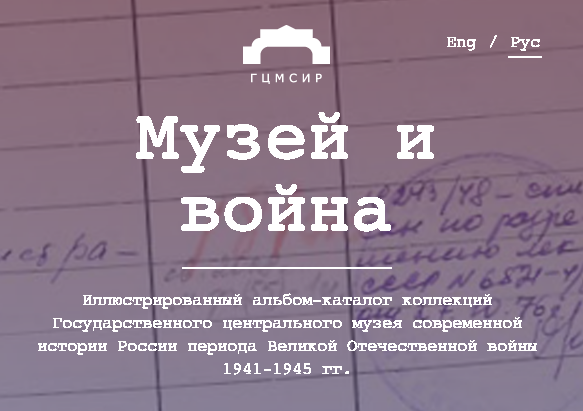 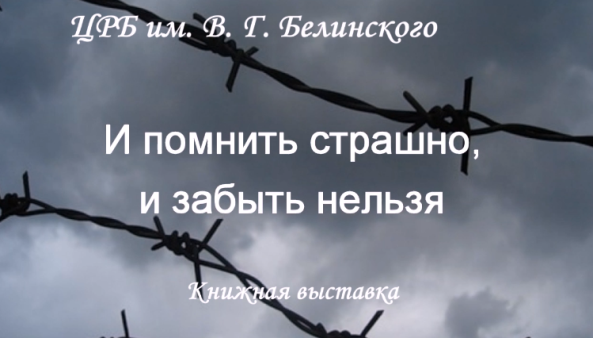 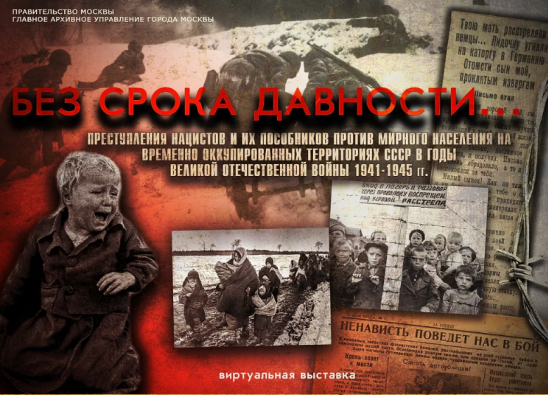 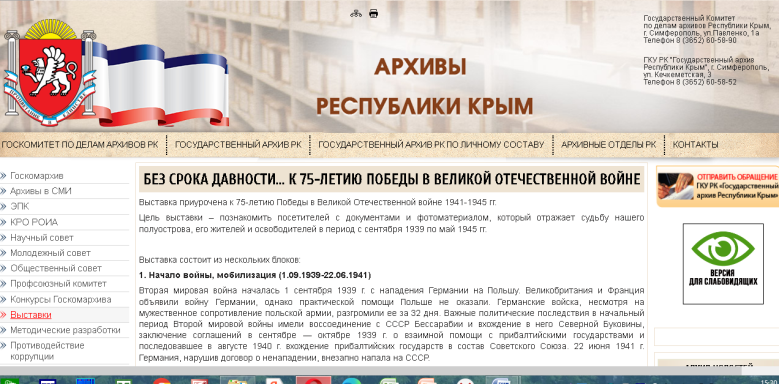 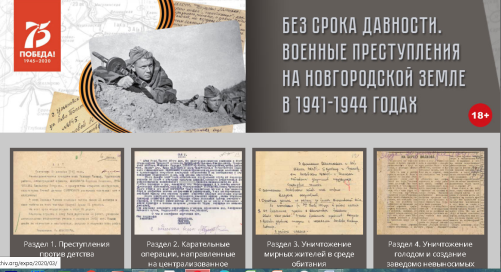 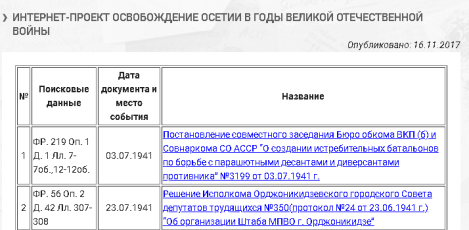 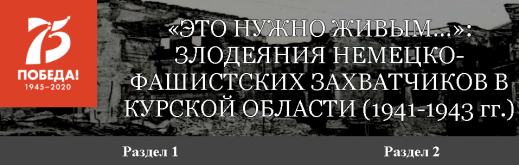 17
СКУЛЬПТУРА
18
СКУЛЬПТУРА
19
СКУЛЬПТУРА
20
СКУЛЬПТУРА
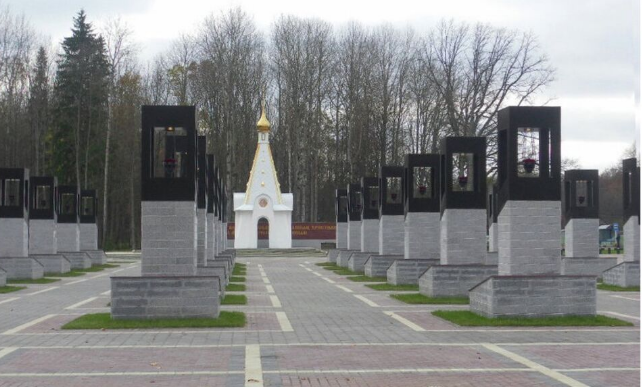 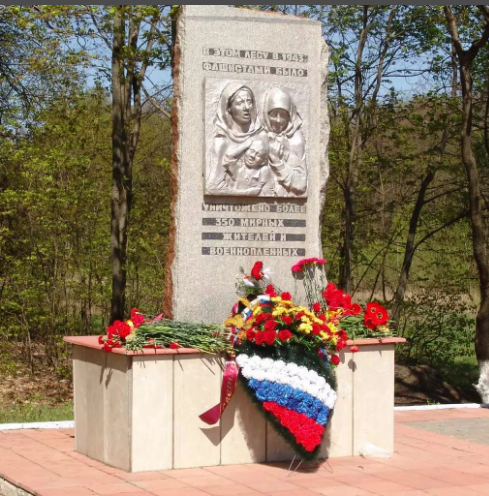 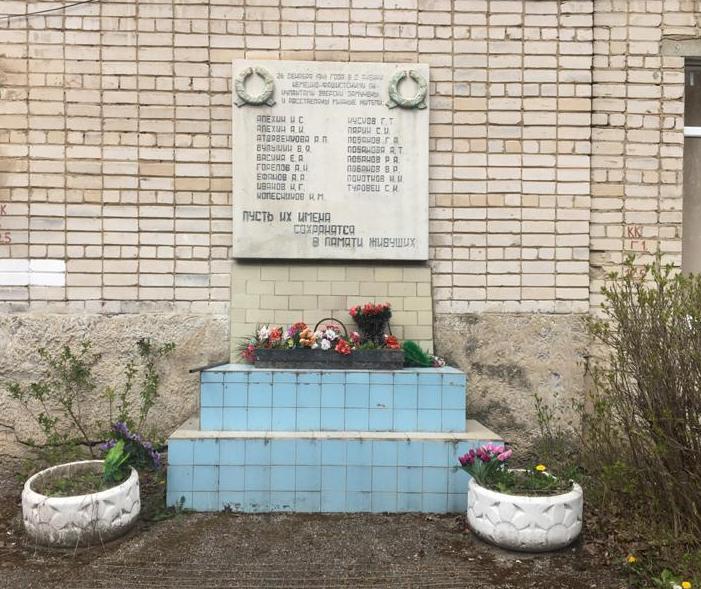 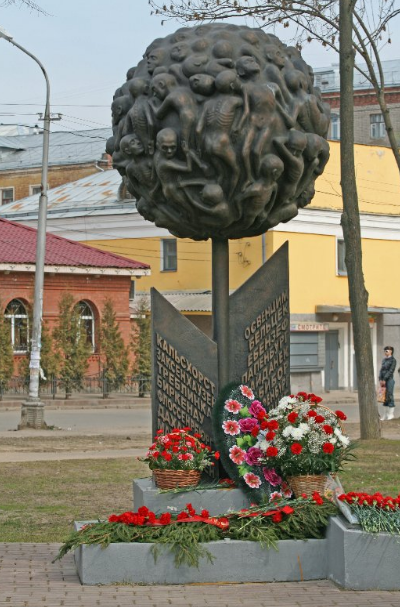 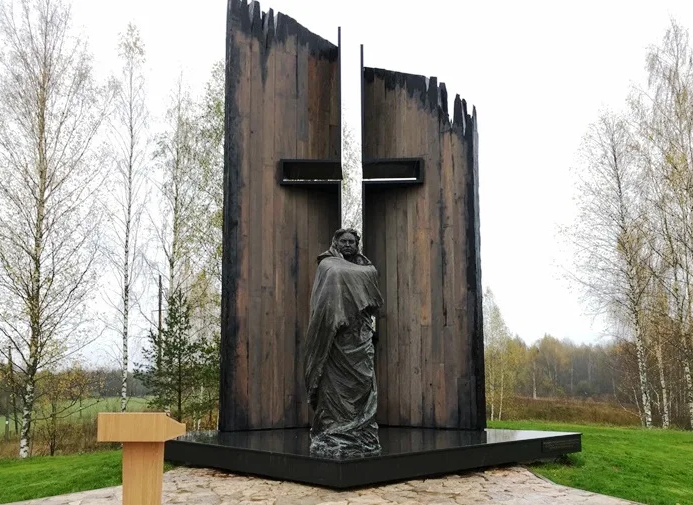 21
МУЗЕЙНЫЕ ЭКСПОЗИЦИИ
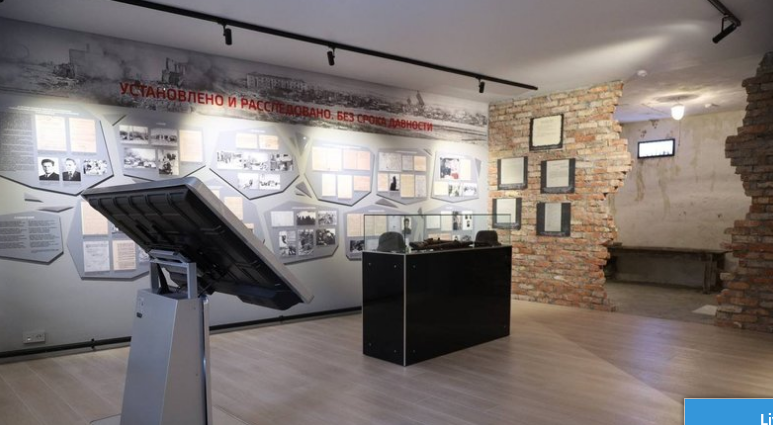 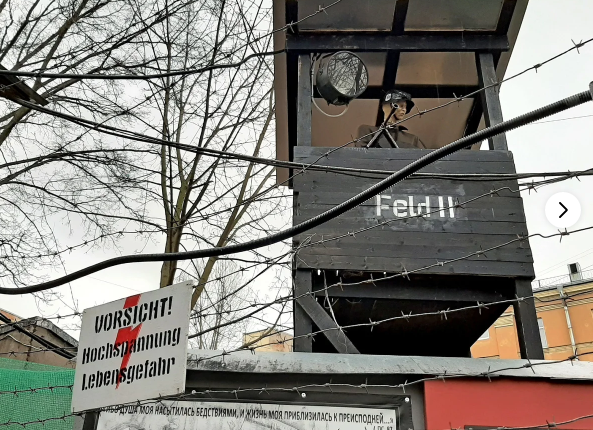 22
V. НАУЧНО-ПОПУЛЯРНЫЕ РАБОТЫ «БЕЗ СРОКА ДАВНОСТИ»
На портале Российской электронной библиотеки (https://www.elibrary.ru)  найдено 316 научных работ, в том числе в доступе 159  научных работ
Ссылка на размещение 159 публикаций по теме геноцида советских граждан в годы Великой Отечественной войны
https://drive.google.com/drive/folders/1VcR1cbefrn-_tS5NQB9vOE_a1VMLrdDU
23
V. НАУЧНО-ПОПУЛЯРНЫЕ РАБОТЫ «БЕЗ СРОКА ДАВНОСТИ»
24